By the end of the lesson:

Bronze: I can give justified opinions about where I live. 
e.g. I like my house because it is big.

Silver: I can further develop my opinion 
using ‘sin embargo’ and ‘aunque’. 
e.g. I like my house because it is big however it is old.

Gold: I can give other people's opinions.
e.g. I like my house because it is big, however it is old. My mum likes it because it is pretty.
viernes, 21 de abril de 2017
¿Te gusta tu casa?Do you like your house?
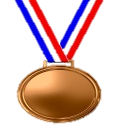 PARA EMPEZAR / STARTER:
Empareja el vocabulario en tu papel / Match up the opinions vocabulary on your sheet
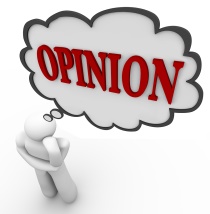 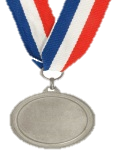 Extension: What adjectives (describing words) could you use to describe a house? e.g. pequeño (small)
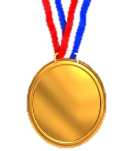 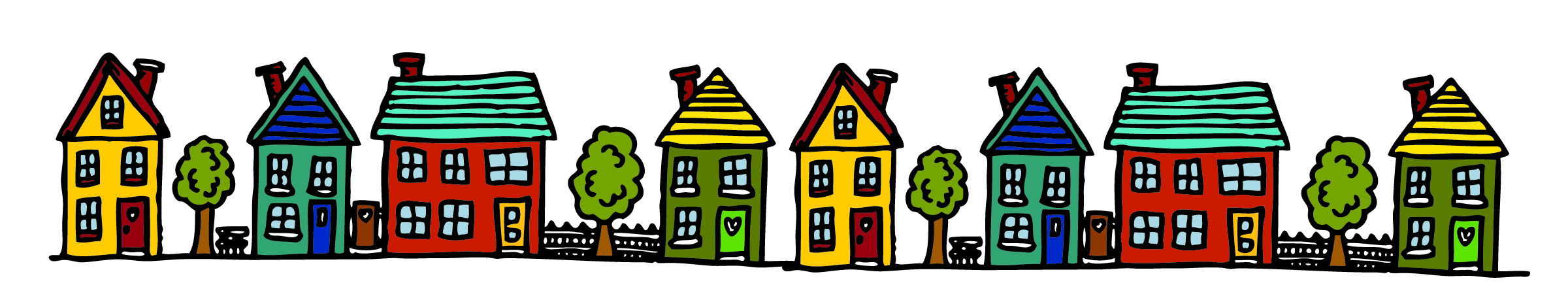 By the end of the lesson:

Bronze: I can give justified opinions about where I live. 
e.g. I like my house because it is big.

Silver: I can further develop my opinion 
using ‘sin embargo’ and ‘aunque’. 
e.g. I like my house because it is big however it is old.

Gold: I can give other people's opinions.
e.g. I like my house because it is big, however it is old. My mum likes it because it is pretty.
viernes, 21 de abril de 2017
¿Te gusta tu casa?Do you like your house?
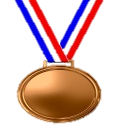 Empareja el vocabulario / Match up the vocabulary
Me encanta 		I hate
Me gusta 		My mum likes
No me gusta 		I love
Odio			I like
Detesto			My dad loves
Pienso que 		I don’t like
A mi madre le gusta	I hate
A mi padre le encanta	I think that
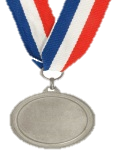 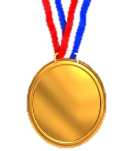 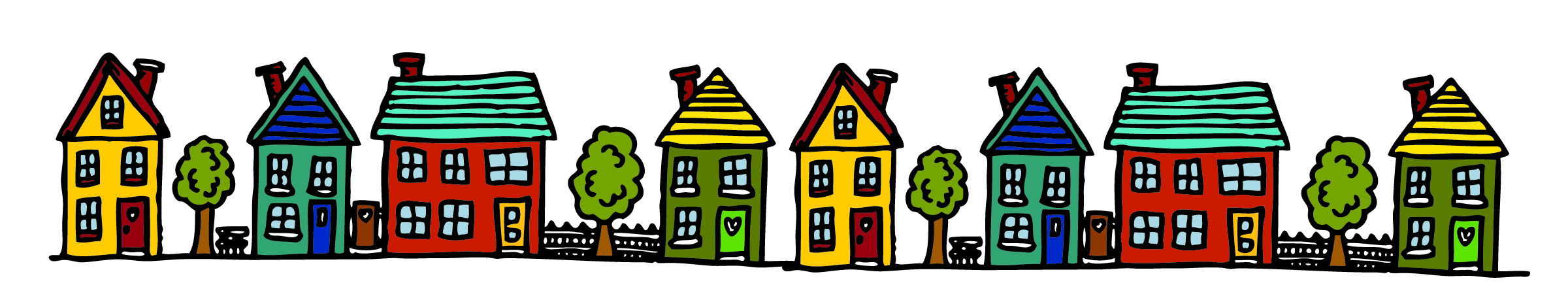 viernes, 21 de abril de 2017
By the end of the lesson…
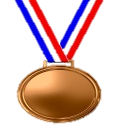 Bronze: I can give justified opinions about where I live. 
e.g. I like my house because it is big.
Silver: I can further develop my opinion using                        ‘sin embargo’ and ‘aunque’. 
e.g. I like my house because it is big however it is old.
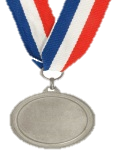 Gold: I can give other people's opinions.
e.g. I like my house because it is big, however it is old. My mum likes it because it is pretty.
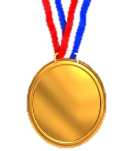 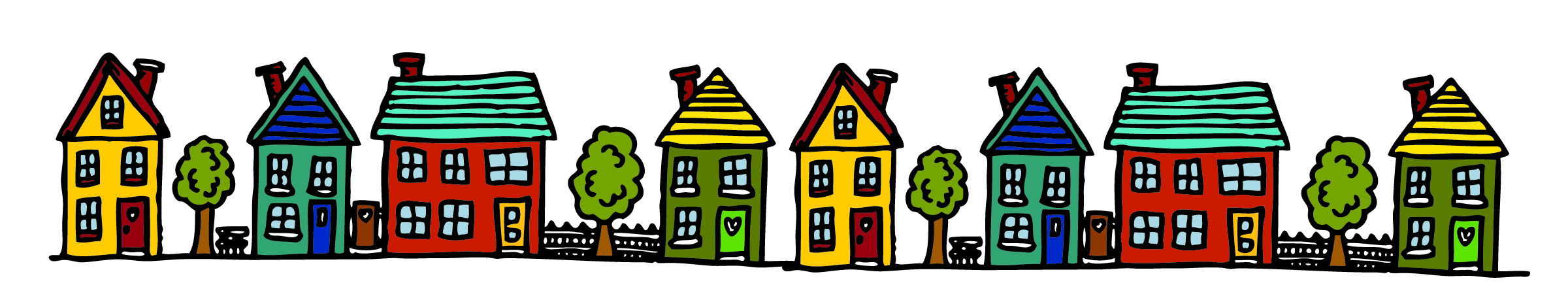 By the end of the lesson:

Bronze: I can give justified opinions about where I live. 
e.g. I like my house because it is big.

Silver: I can further develop my opinion 
using ‘sin embargo’ and ‘aunque’. 
e.g. I like my house because it is big however it is old.

Gold: I can give other people's opinions.
e.g. I like my house because it is big, however it is old. My mum likes it because it is pretty.
viernes, 21 de abril de 2017
Los AdjetivosAdjectives
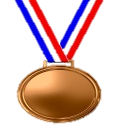 Me gusta mi piso porque es…
Me encanta mi casa porque es…
No me gusta mi granja porque es…
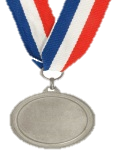 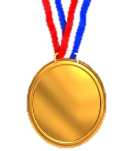 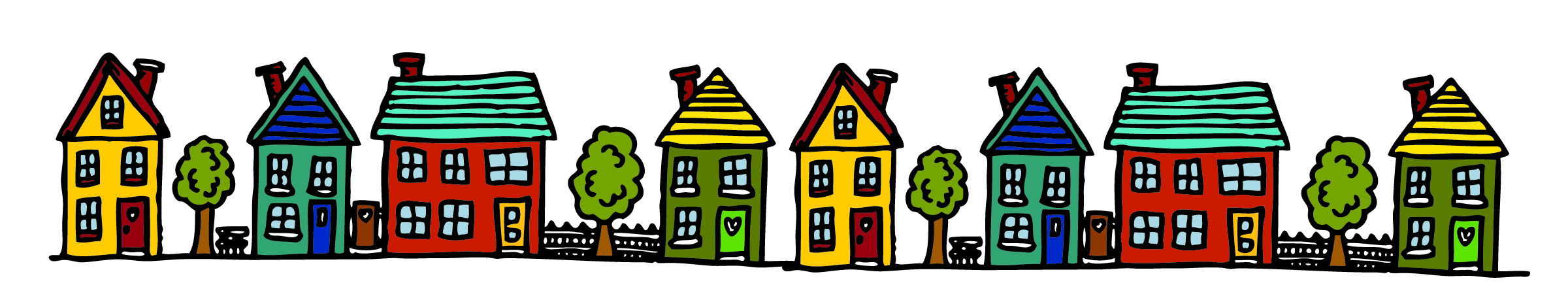 By the end of the lesson:

Bronze: I can give justified opinions about where I live. 
e.g. I like my house because it is big.

Silver: I can further develop my opinion 
using ‘sin embargo’ and ‘aunque’. 
e.g. I like my house because it is big however it is old.

Gold: I can give other people's opinions.
e.g. I like my house because it is big, however it is old. My mum likes it because it is pretty.
viernes, 21 de abril de 2017
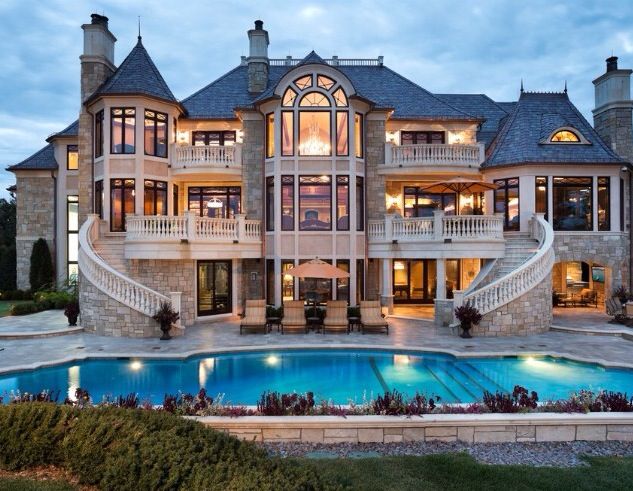 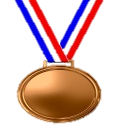 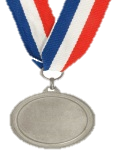 grande
big
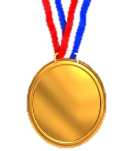 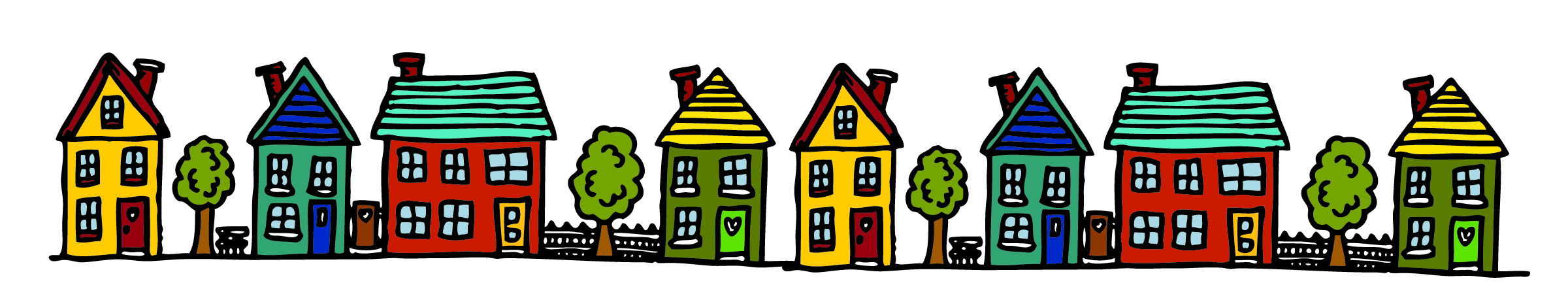 By the end of the lesson:

Bronze: I can give justified opinions about where I live. 
e.g. I like my house because it is big.

Silver: I can further develop my opinion 
using ‘sin embargo’ and ‘aunque’. 
e.g. I like my house because it is big however it is old.

Gold: I can give other people's opinions.
e.g. I like my house because it is big, however it is old. My mum likes it because it is pretty.
viernes, 21 de abril de 2017
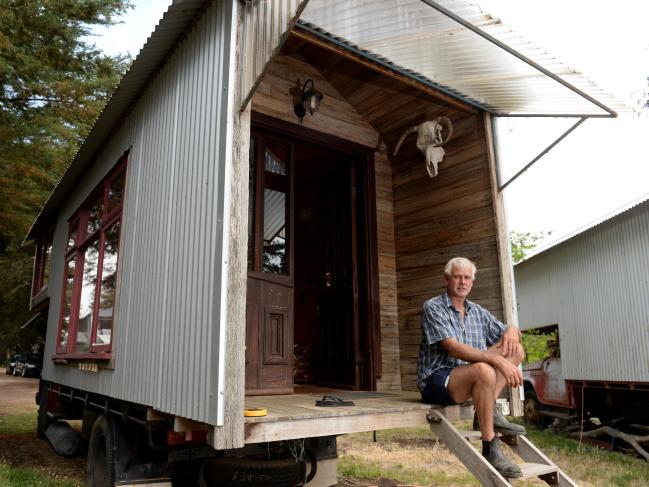 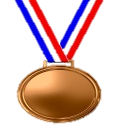 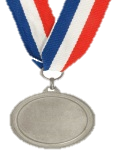 un piso pequeño	una casa pequeña
pequeño
pequeña
small
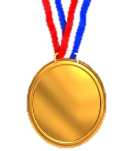 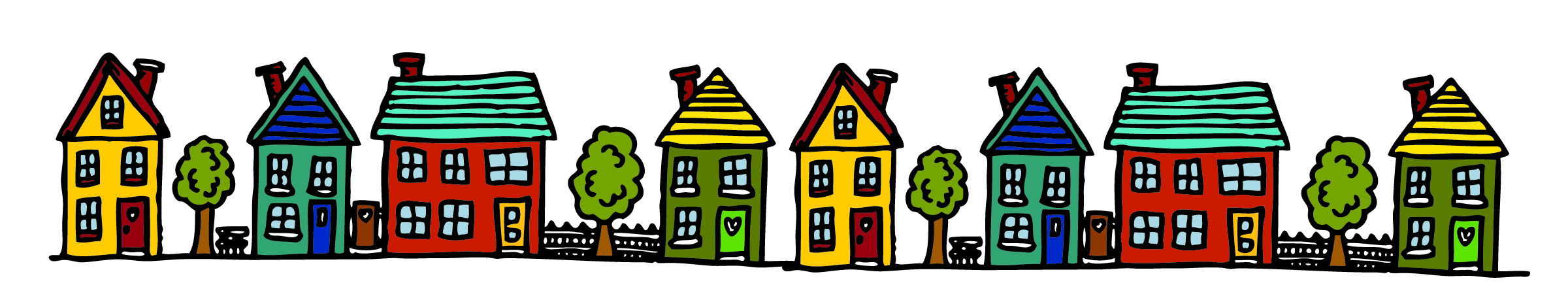 By the end of the lesson:

Bronze: I can give justified opinions about where I live. 
e.g. I like my house because it is big.

Silver: I can further develop my opinion 
using ‘sin embargo’ and ‘aunque’. 
e.g. I like my house because it is big however it is old.

Gold: I can give other people's opinions.
e.g. I like my house because it is big, however it is old. My mum likes it because it is pretty.
viernes, 21 de abril de 2017
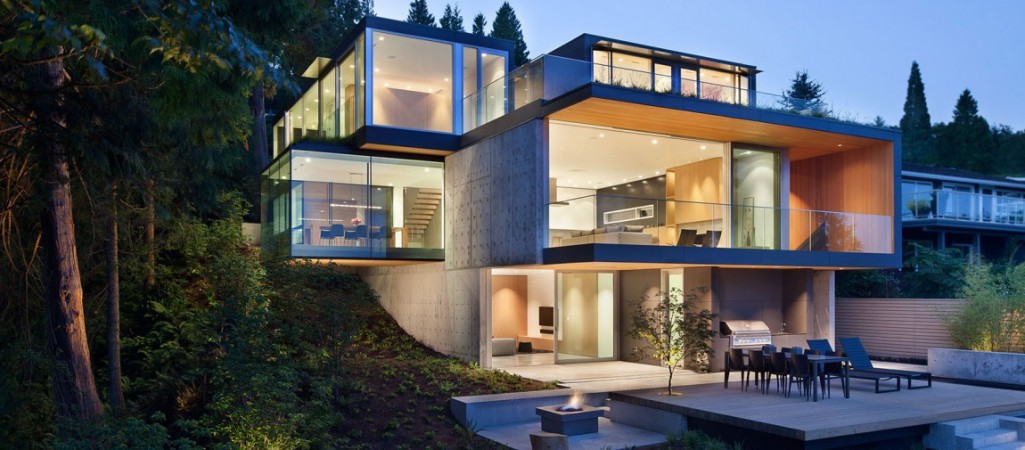 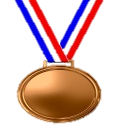 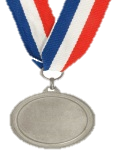 moderno
moderna
modern
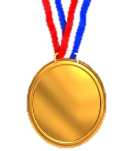 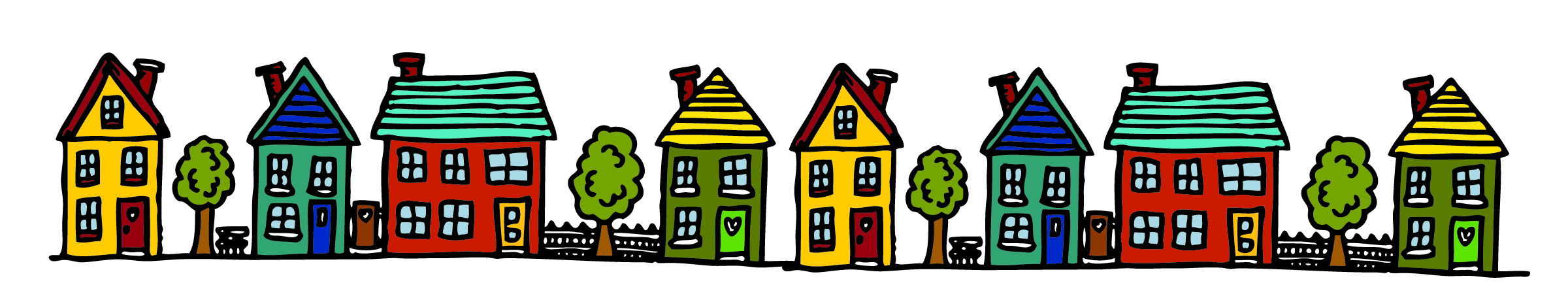 By the end of the lesson:

Bronze: I can give justified opinions about where I live. 
e.g. I like my house because it is big.

Silver: I can further develop my opinion 
using ‘sin embargo’ and ‘aunque’. 
e.g. I like my house because it is big however it is old.

Gold: I can give other people's opinions.
e.g. I like my house because it is big, however it is old. My mum likes it because it is pretty.
viernes, 21 de abril de 2017
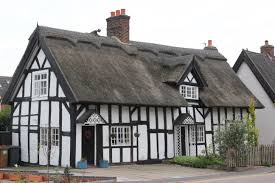 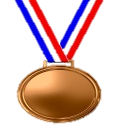 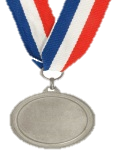 antiguo
antigua
old
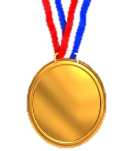 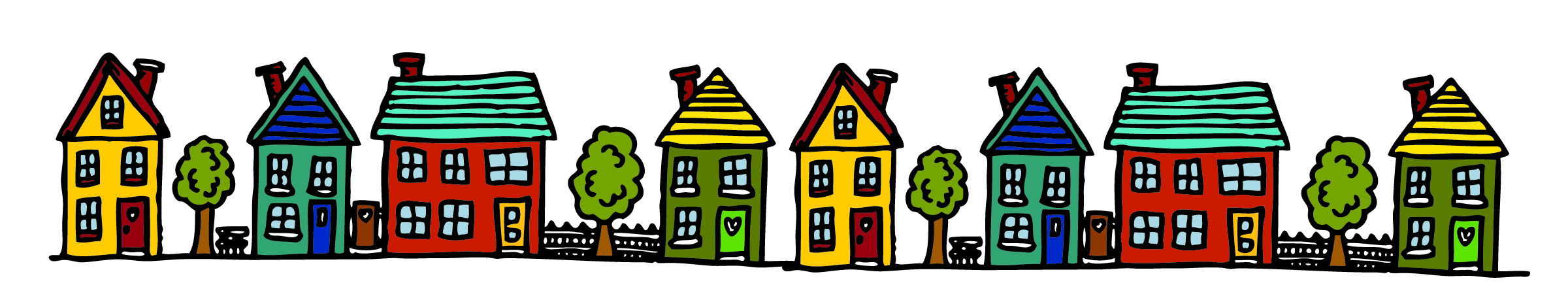 By the end of the lesson:

Bronze: I can give justified opinions about where I live. 
e.g. I like my house because it is big.

Silver: I can further develop my opinion 
using ‘sin embargo’ and ‘aunque’. 
e.g. I like my house because it is big however it is old.

Gold: I can give other people's opinions.
e.g. I like my house because it is big, however it is old. My mum likes it because it is pretty.
viernes, 21 de abril de 2017
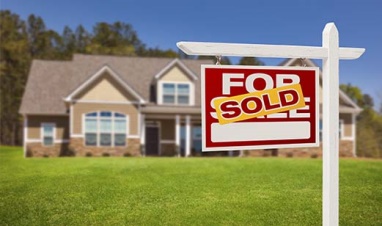 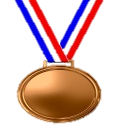 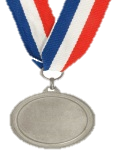 nuevo
nueva
new
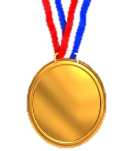 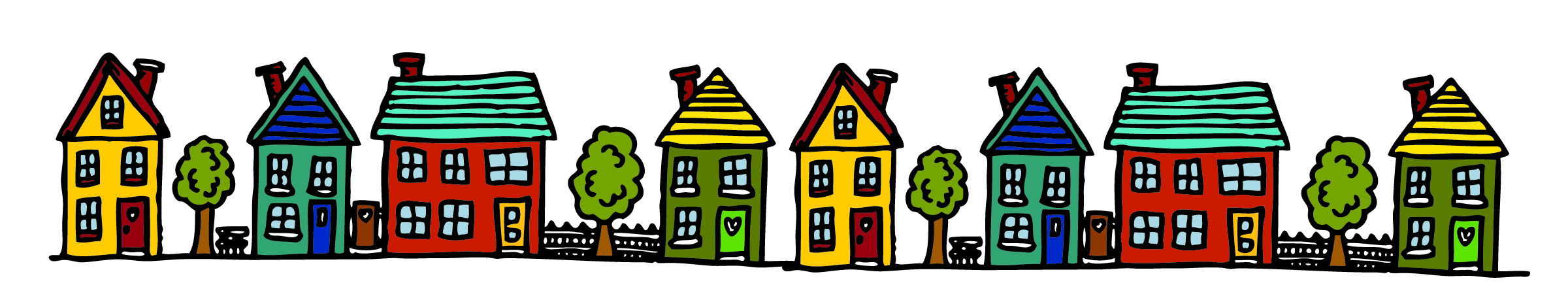 By the end of the lesson:

Bronze: I can give justified opinions about where I live. 
e.g. I like my house because it is big.

Silver: I can further develop my opinion 
using ‘sin embargo’ and ‘aunque’. 
e.g. I like my house because it is big however it is old.

Gold: I can give other people's opinions.
e.g. I like my house because it is big, however it is old. My mum likes it because it is pretty.
viernes, 21 de abril de 2017
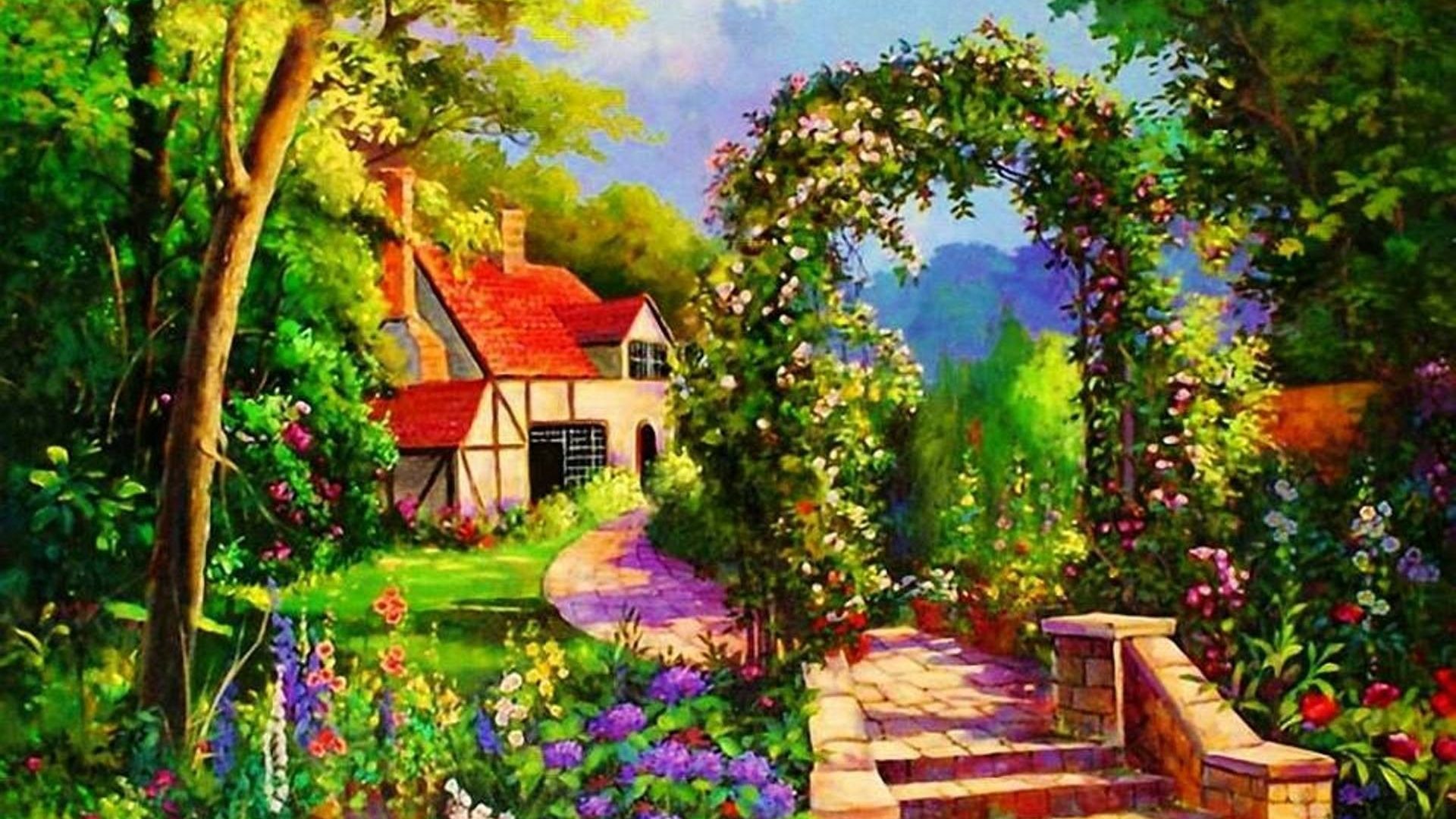 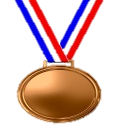 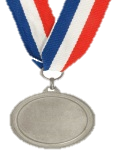 bonito
bonita
pretty
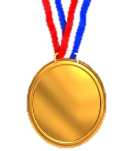 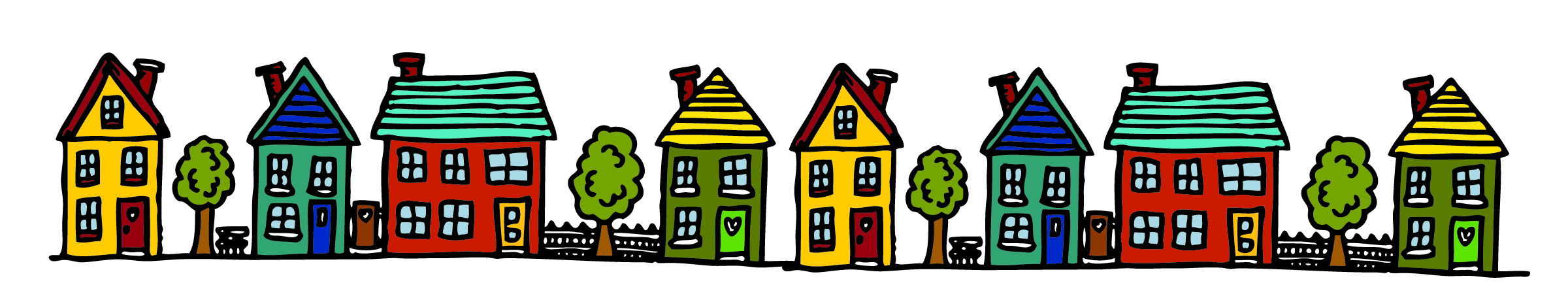 By the end of the lesson:

Bronze: I can give justified opinions about where I live. 
e.g. I like my house because it is big.

Silver: I can further develop my opinion 
using ‘sin embargo’ and ‘aunque’. 
e.g. I like my house because it is big however it is old.

Gold: I can give other people's opinions.
e.g. I like my house because it is big, however it is old. My mum likes it because it is pretty.
viernes, 21 de abril de 2017
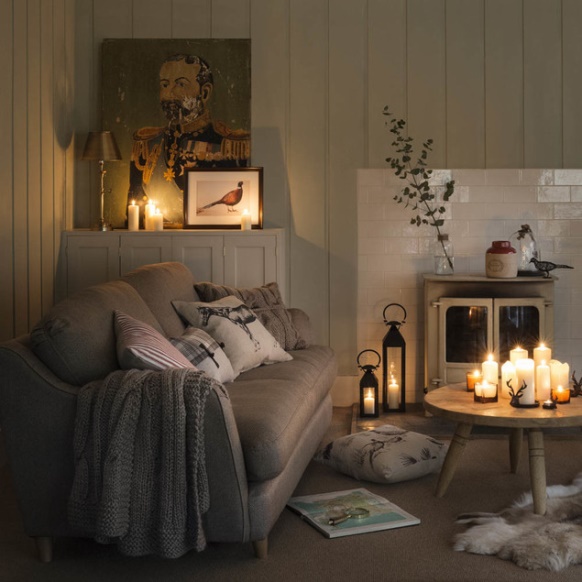 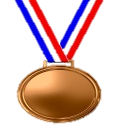 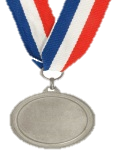 acogedor
acogedora
cosy
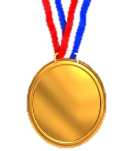 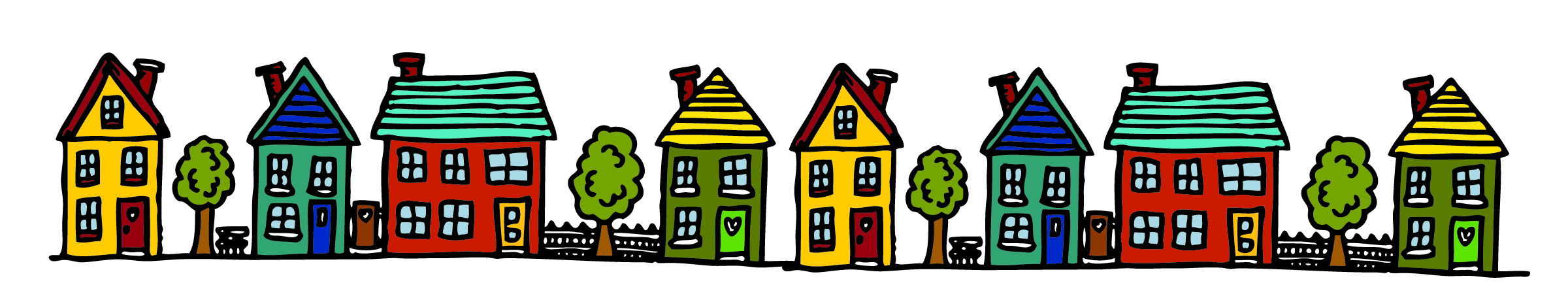 By the end of the lesson:

Bronze: I can give justified opinions about where I live. 
e.g. I like my house because it is big.

Silver: I can further develop my opinion 
using ‘sin embargo’ and ‘aunque’. 
e.g. I like my house because it is big however it is old.

Gold: I can give other people's opinions.
e.g. I like my house because it is big, however it is old. My mum likes it because it is pretty.
viernes, 21 de abril de 2017
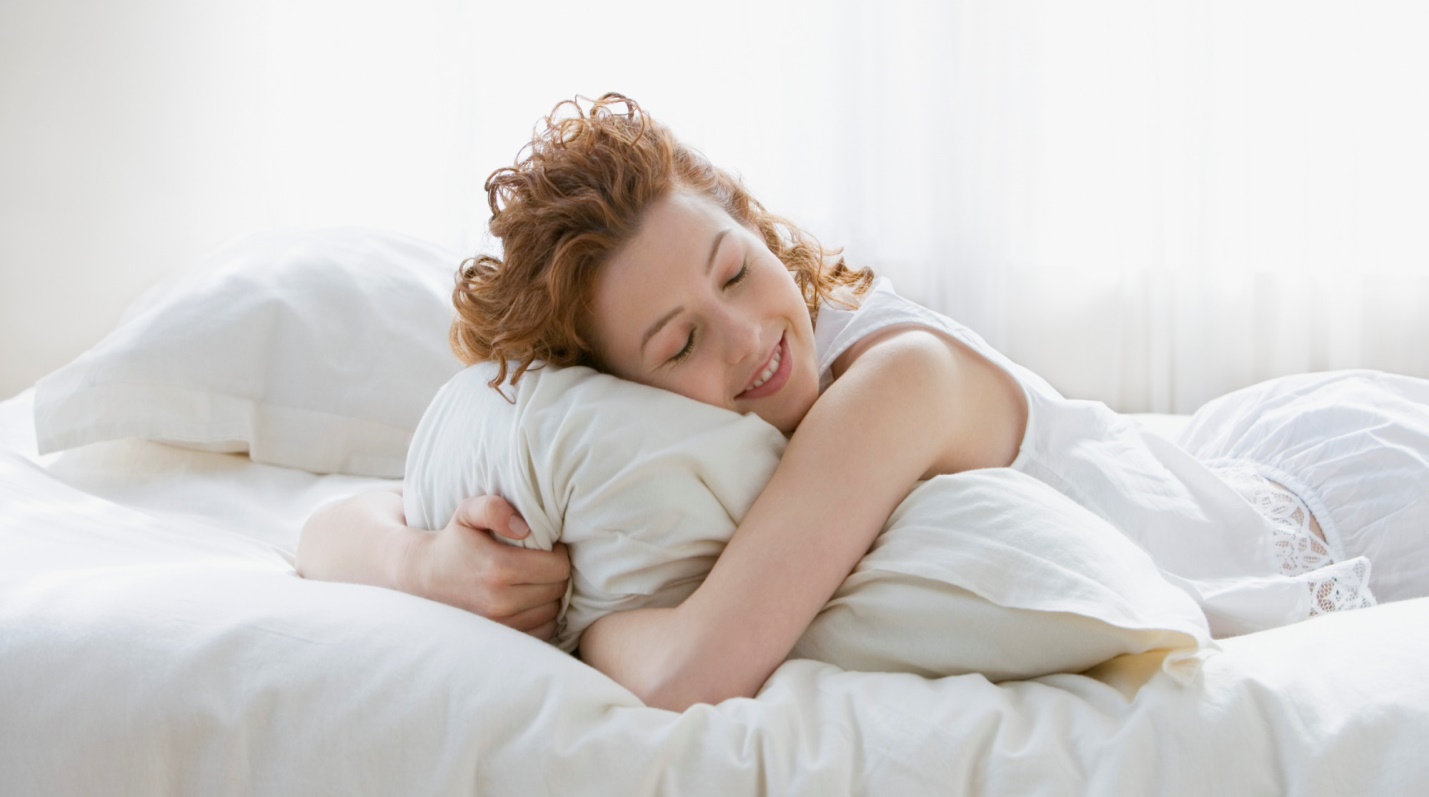 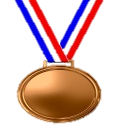 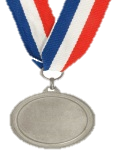 cómodo
cómoda
comfortable
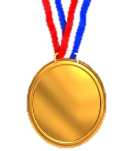 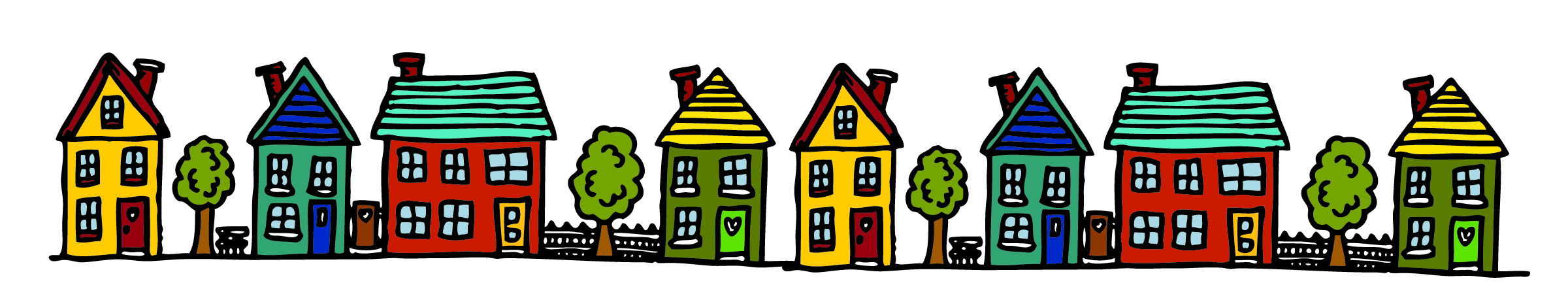 By the end of the lesson:

Bronze: I can give justified opinions about where I live. 
e.g. I like my house because it is big.

Silver: I can further develop my opinion 
using ‘sin embargo’ and ‘aunque’. 
e.g. I like my house because it is big however it is old.

Gold: I can give other people's opinions.
e.g. I like my house because it is big, however it is old. My mum likes it because it is pretty.
viernes, 21 de abril de 2017
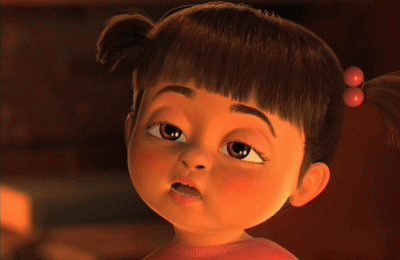 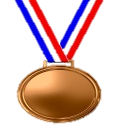 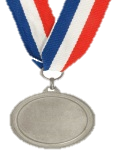 aburrido
aburrida
boring
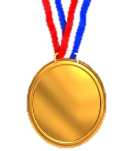 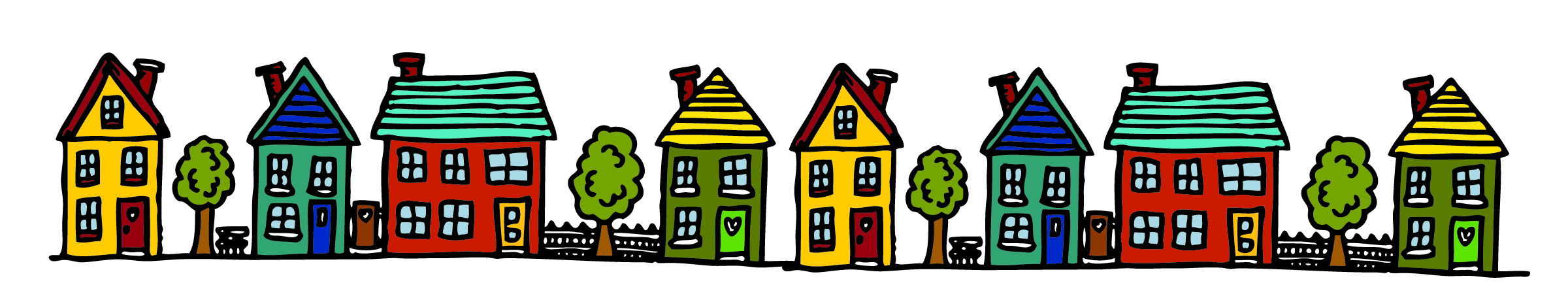 By the end of the lesson:

Bronze: I can give justified opinions about where I live. 
e.g. I like my house because it is big.

Silver: I can further develop my opinion 
using ‘sin embargo’ and ‘aunque’. 
e.g. I like my house because it is big however it is old.

Gold: I can give other people's opinions.
e.g. I like my house because it is big, however it is old. My mum likes it because it is pretty.
viernes, 21 de abril de 2017
Mi casa es bastante…
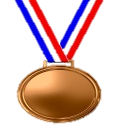 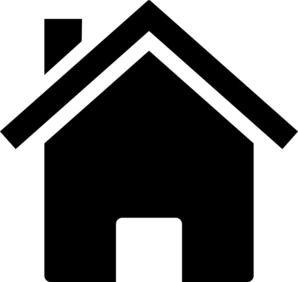 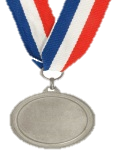 aburrido
aburrida
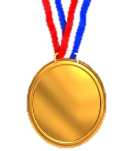 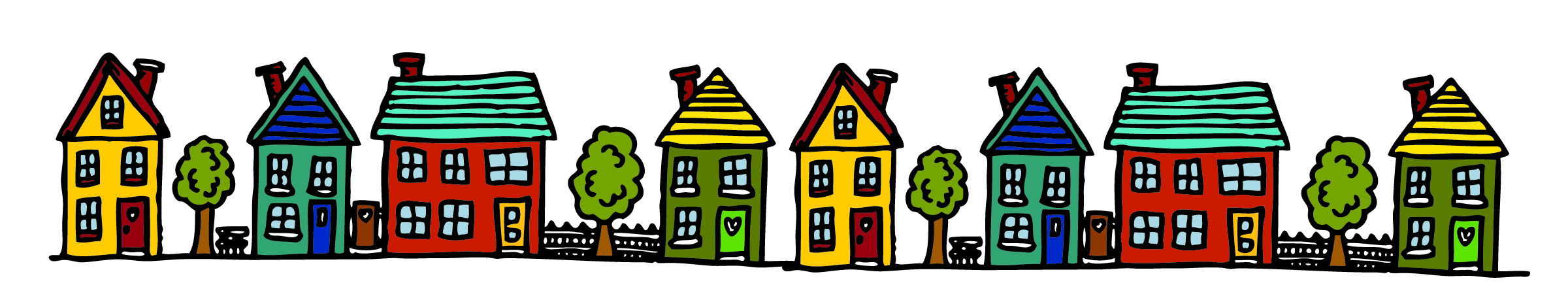 By the end of the lesson:

Bronze: I can give justified opinions about where I live. 
e.g. I like my house because it is big.

Silver: I can further develop my opinion 
using ‘sin embargo’ and ‘aunque’. 
e.g. I like my house because it is big however it is old.

Gold: I can give other people's opinions.
e.g. I like my house because it is big, however it is old. My mum likes it because it is pretty.
viernes, 21 de abril de 2017
Mi piso es muy…
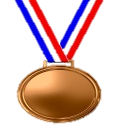 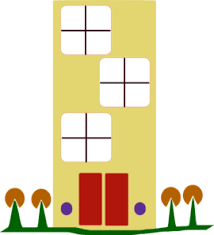 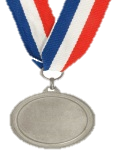 bonito
bonita
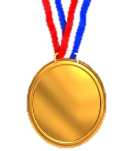 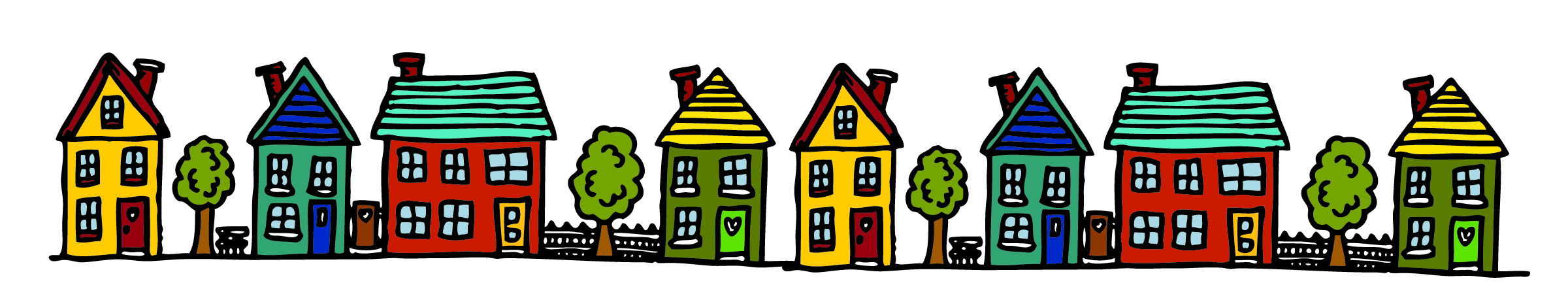 By the end of the lesson:

Bronze: I can give justified opinions about where I live. 
e.g. I like my house because it is big.

Silver: I can further develop my opinion 
using ‘sin embargo’ and ‘aunque’. 
e.g. I like my house because it is big however it is old.

Gold: I can give other people's opinions.
e.g. I like my house because it is big, however it is old. My mum likes it because it is pretty.
viernes, 21 de abril de 2017
Mi granja es muy…
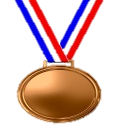 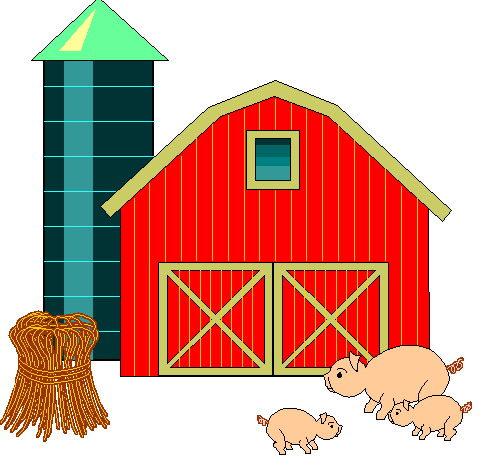 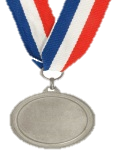 pequeño
pequeña
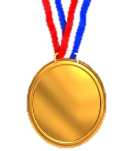 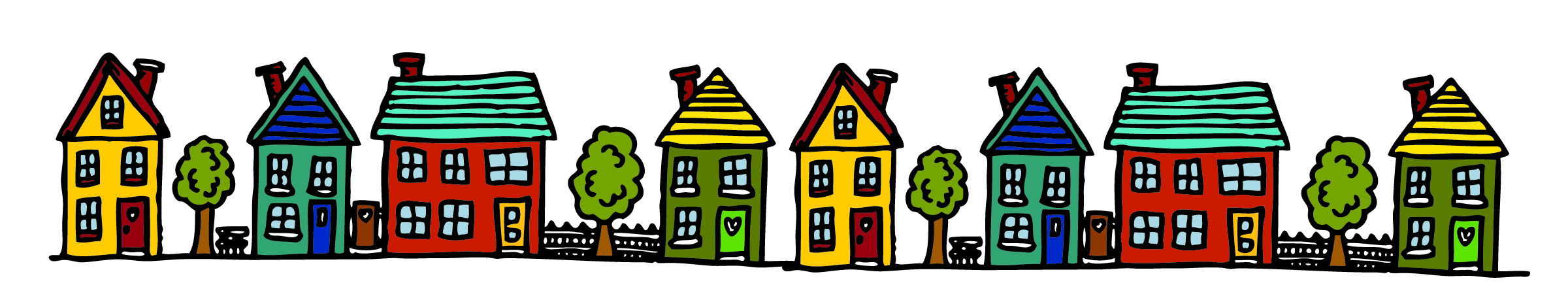 By the end of the lesson:

Bronze: I can give justified opinions about where I live. 
e.g. I like my house because it is big.

Silver: I can further develop my opinion 
using ‘sin embargo’ and ‘aunque’. 
e.g. I like my house because it is big however it is old.

Gold: I can give other people's opinions.
e.g. I like my house because it is big, however it is old. My mum likes it because it is pretty.
viernes, 21 de abril de 2017
Actividad 1
Crea unas frases con las cartas                            / Create some phrases with the cards.



Actividad 2
Escribe 3-6 de las frases y traduce en inglés / Copy 3-6 of the phrases and translate into English
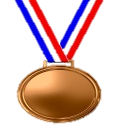 Extension: decide what the categories of the cards are
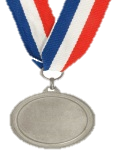 Extension: Can you extend these sentences with any extra details?
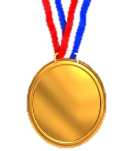 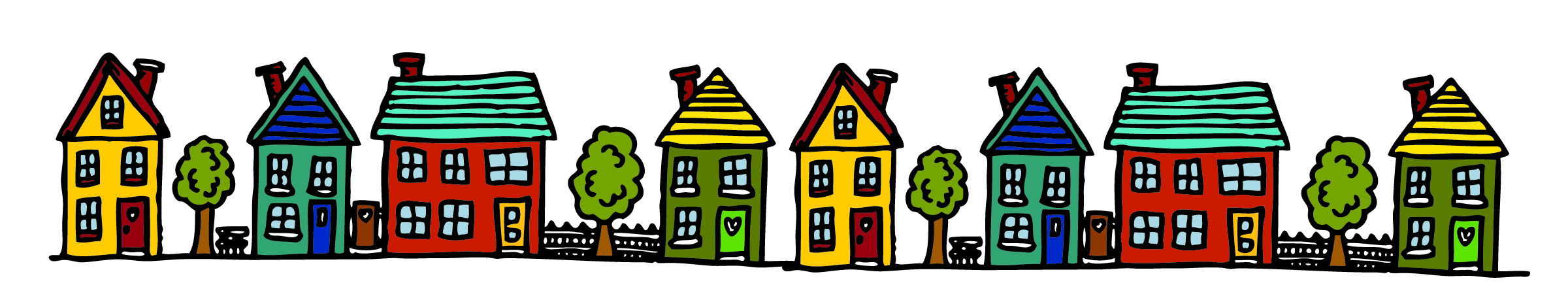 By the end of the lesson:

Bronze: I can give justified opinions about where I live. 
e.g. I like my house because it is big.

Silver: I can further develop my opinion 
using ‘sin embargo’ and ‘aunque’. 
e.g. I like my house because it is big however it is old.

Gold: I can give other people's opinions.
e.g. I like my house because it is big, however it is old. My mum likes it because it is pretty.
viernes, 21 de abril de 2017
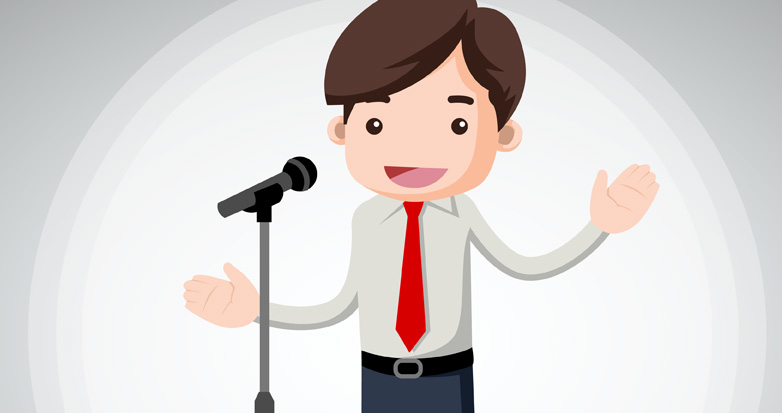 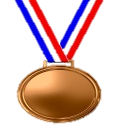 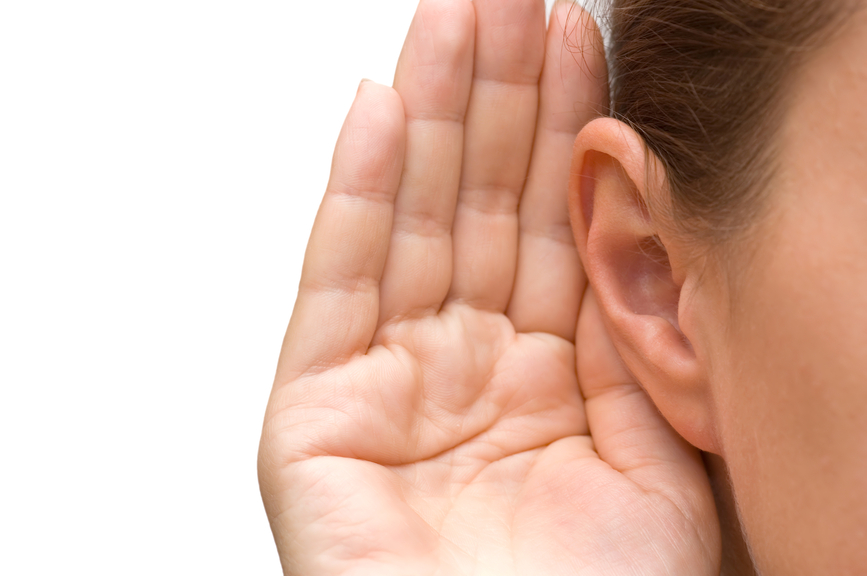 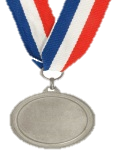 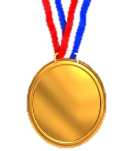 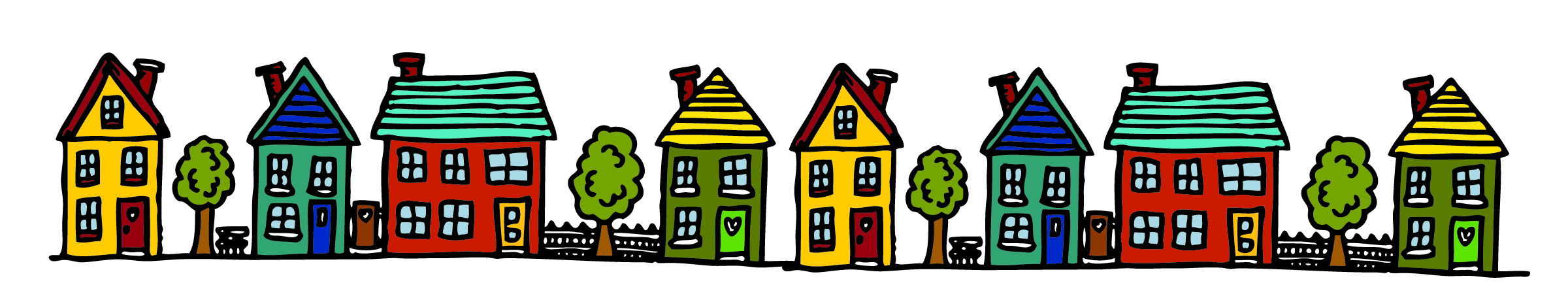 By the end of the lesson:

Bronze: I can give justified opinions about where I live. 
e.g. I like my house because it is big.

Silver: I can further develop my opinion 
using ‘sin embargo’ and ‘aunque’. 
e.g. I like my house because it is big however it is old.

Gold: I can give other people's opinions.
e.g. I like my house because it is big, however it is old. My mum likes it because it is pretty.
viernes, 21 de abril de 2017
Escucha las frases y pon las cartas en el orden correcto 
/ Listen to the sentences and make sure the cards are in the correct order
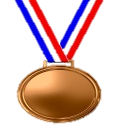 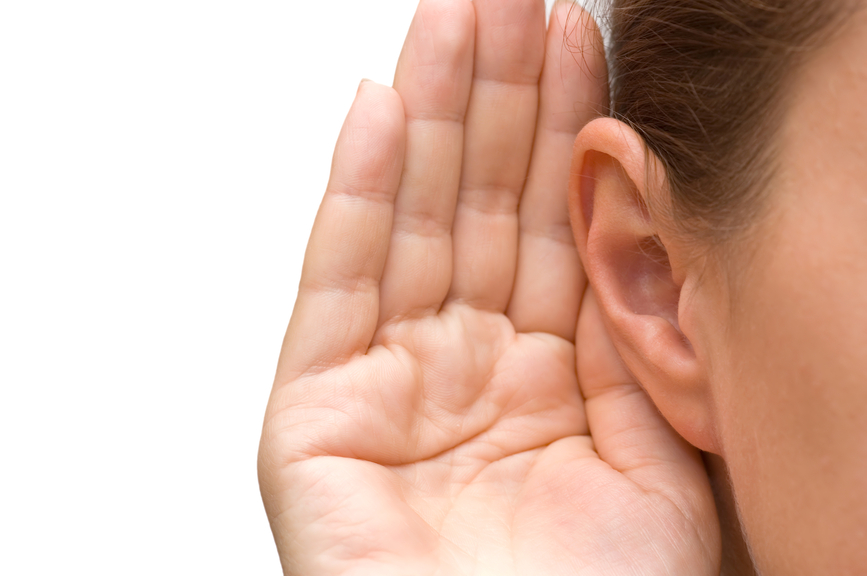 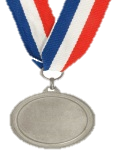 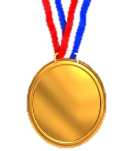 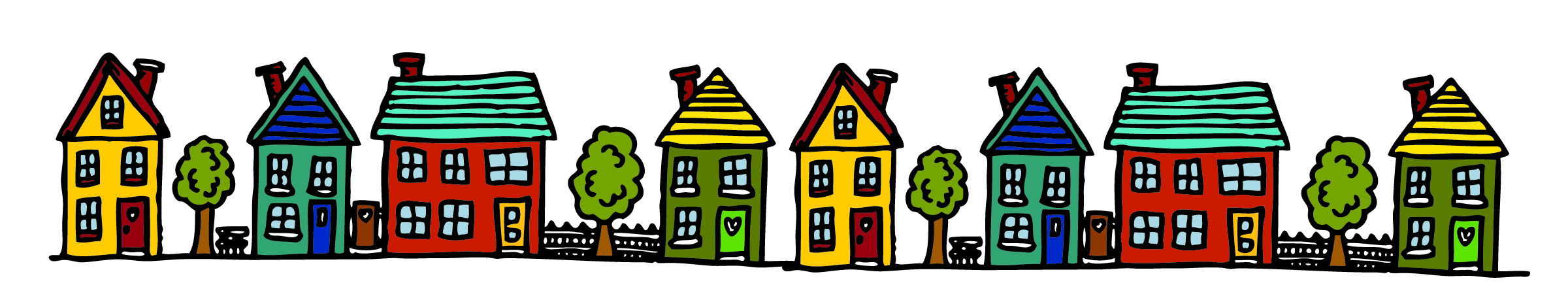 By the end of the lesson:

Bronze: I can give justified opinions about where I live. 
e.g. I like my house because it is big.

Silver: I can further develop my opinion 
using ‘sin embargo’ and ‘aunque’. 
e.g. I like my house because it is big however it is old.

Gold: I can give other people's opinions.
e.g. I like my house because it is big, however it is old. My mum likes it because it is pretty.
viernes, 21 de abril de 2017
¿Te gusta tu casa?Do you like your house?
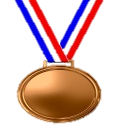 Persona A: ¿Te gusta tu casa?
Persona B: Me encanta mi casa porque es bonita
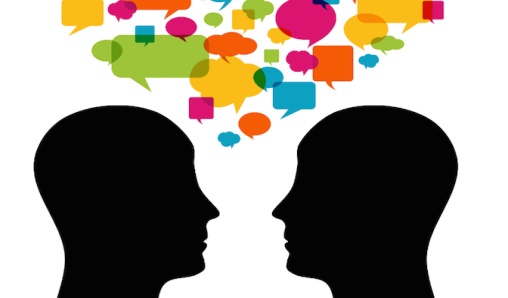 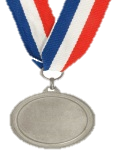 sin embargo es pequeña.
A mi madre le encanta 
porque es moderna. ¿Y tú?
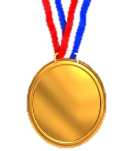 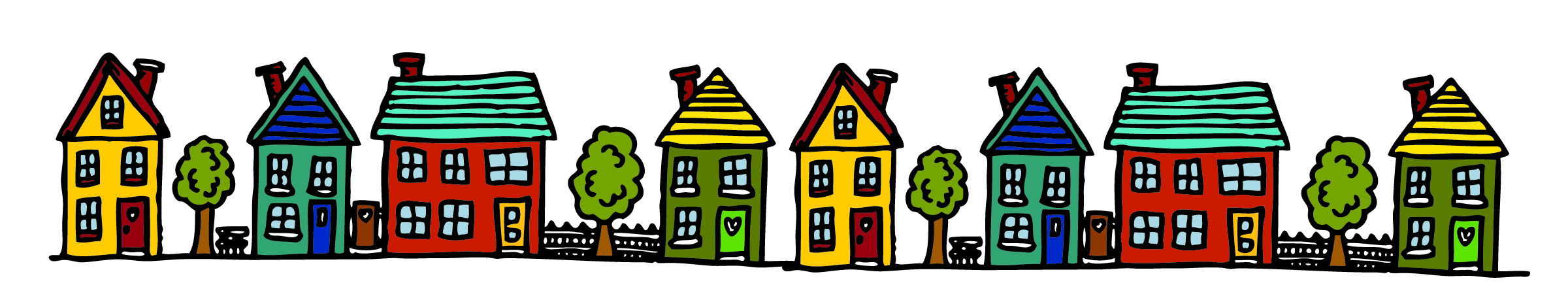 By the end of the lesson:

Bronze: I can give justified opinions about where I live. 
e.g. I like my house because it is big.

Silver: I can further develop my opinion 
using ‘sin embargo’ and ‘aunque’. 
e.g. I like my house because it is big however it is old.

Gold: I can give other people's opinions.
e.g. I like my house because it is big, however it is old. My mum likes it because it is pretty.
viernes, 21 de abril de 2017
¿Te gusta tu casa?Do you like your house?
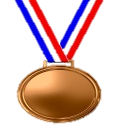 Traducir / Translate
I like my flat because it is cosy.


I like my flat because it is cosy, however it is very small.


I like my flat because it is cosy, however it is very small. My dad loves it because it is modern.
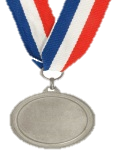 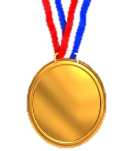 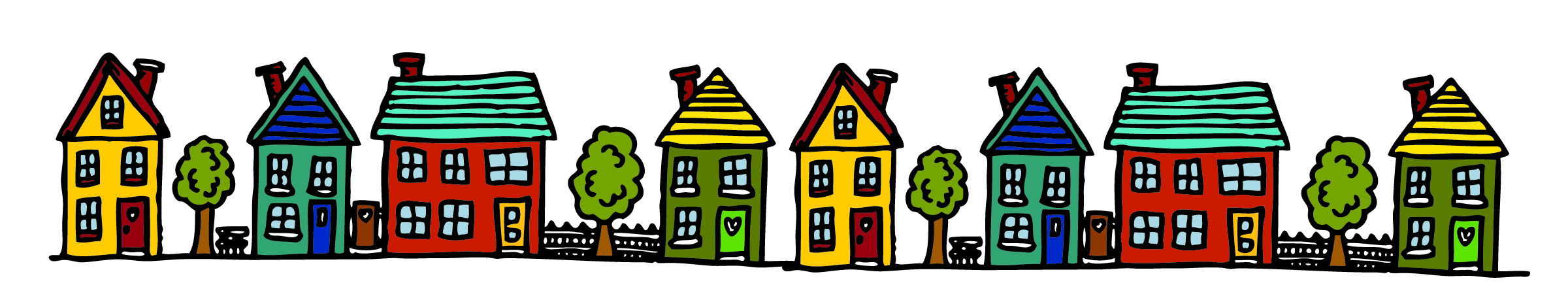